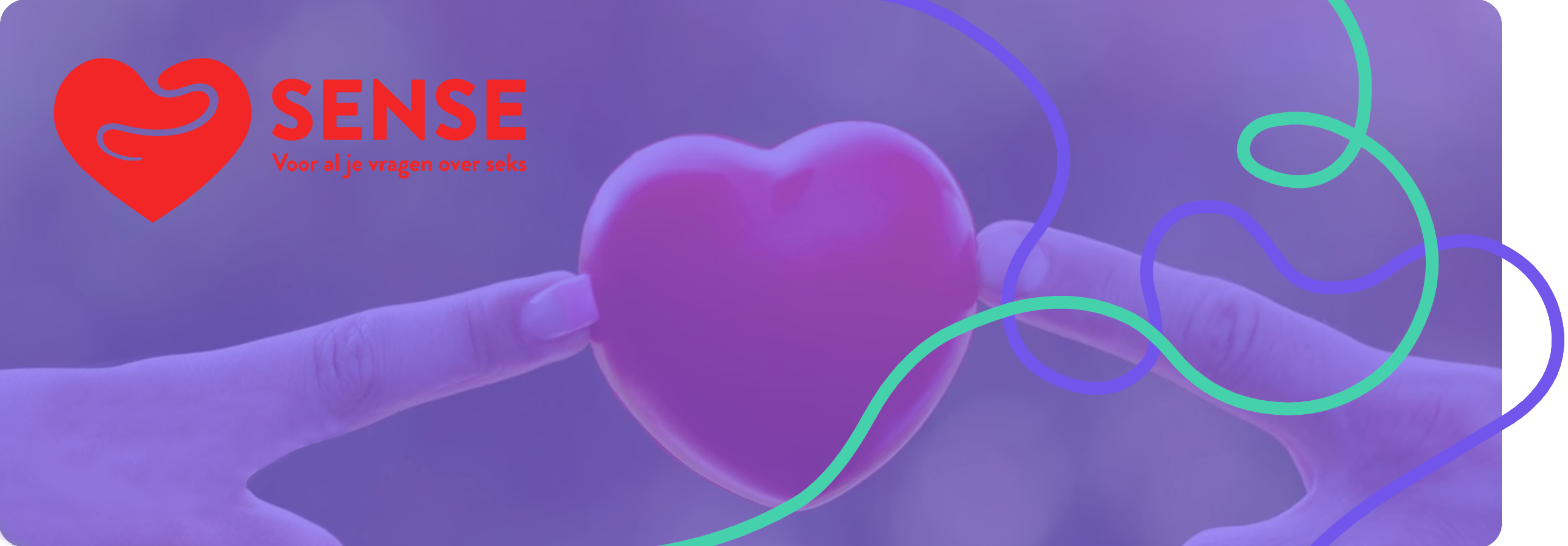 Welkom
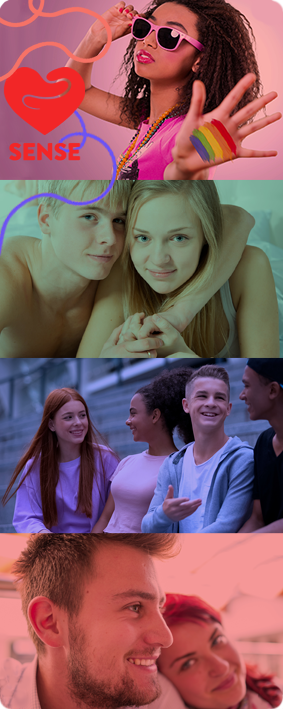 Stellingen
Thema 1: Wie moet het regelen? 
Thema 2: Risico’s nemen 
Thema 3: Gendernormen en dubbele seksuele moraal 
Thema 4: Houding ten aanzien van gebruik van anticonceptiemiddelen 
Thema 5: Barrières voor het gebruik van anticonceptiemiddelen 
Thema 6: Communicatie met je bedpartner
Thema: Wie moet het regelen?Stelling 1:
Jongens moeten condooms kopen en gebruiken om soa’s te voorkomen.
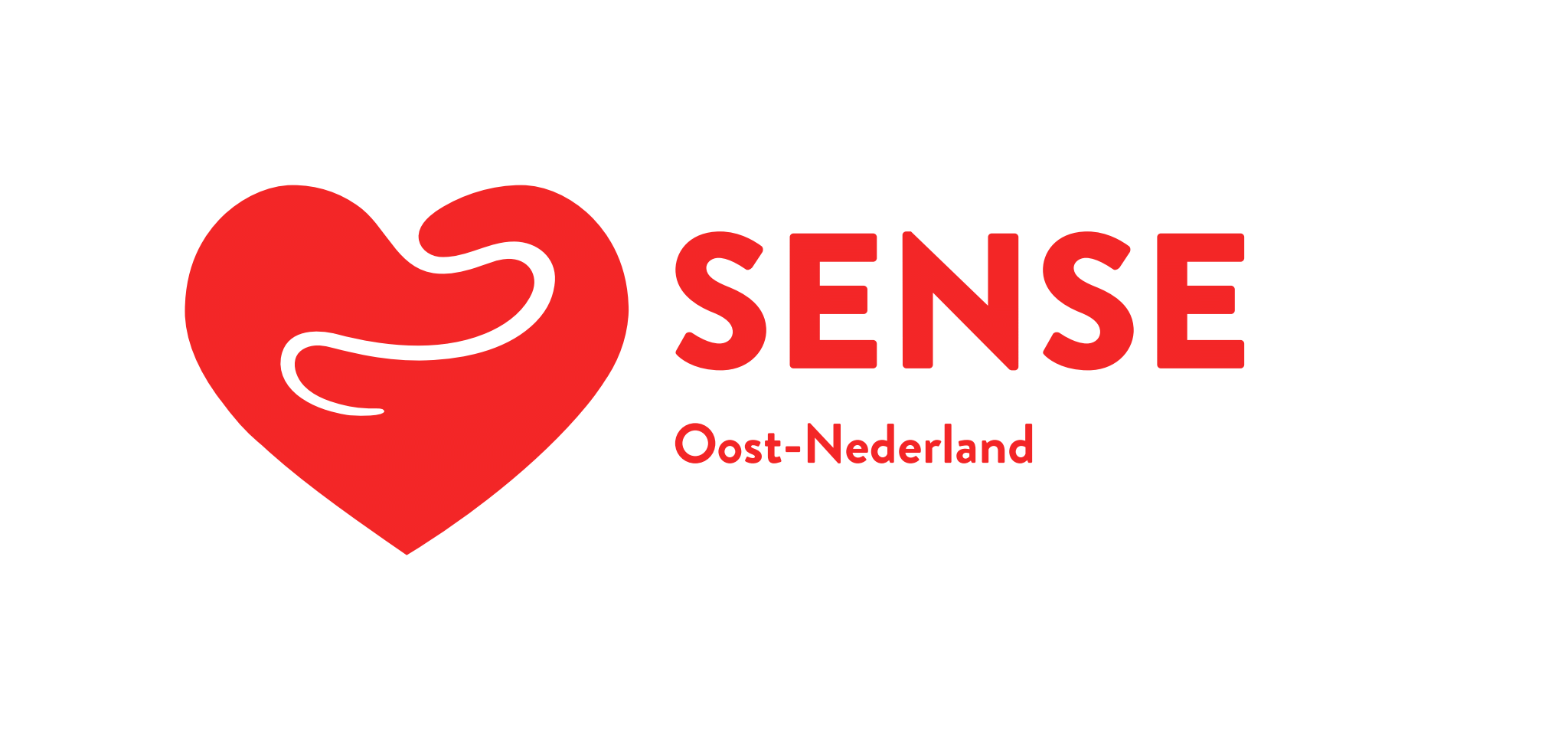 Thema: Wie moet het regelen?Stelling 2:
Meiden moeten anticonceptie betalen en gebruiken om een zwangerschap te voorkomen.
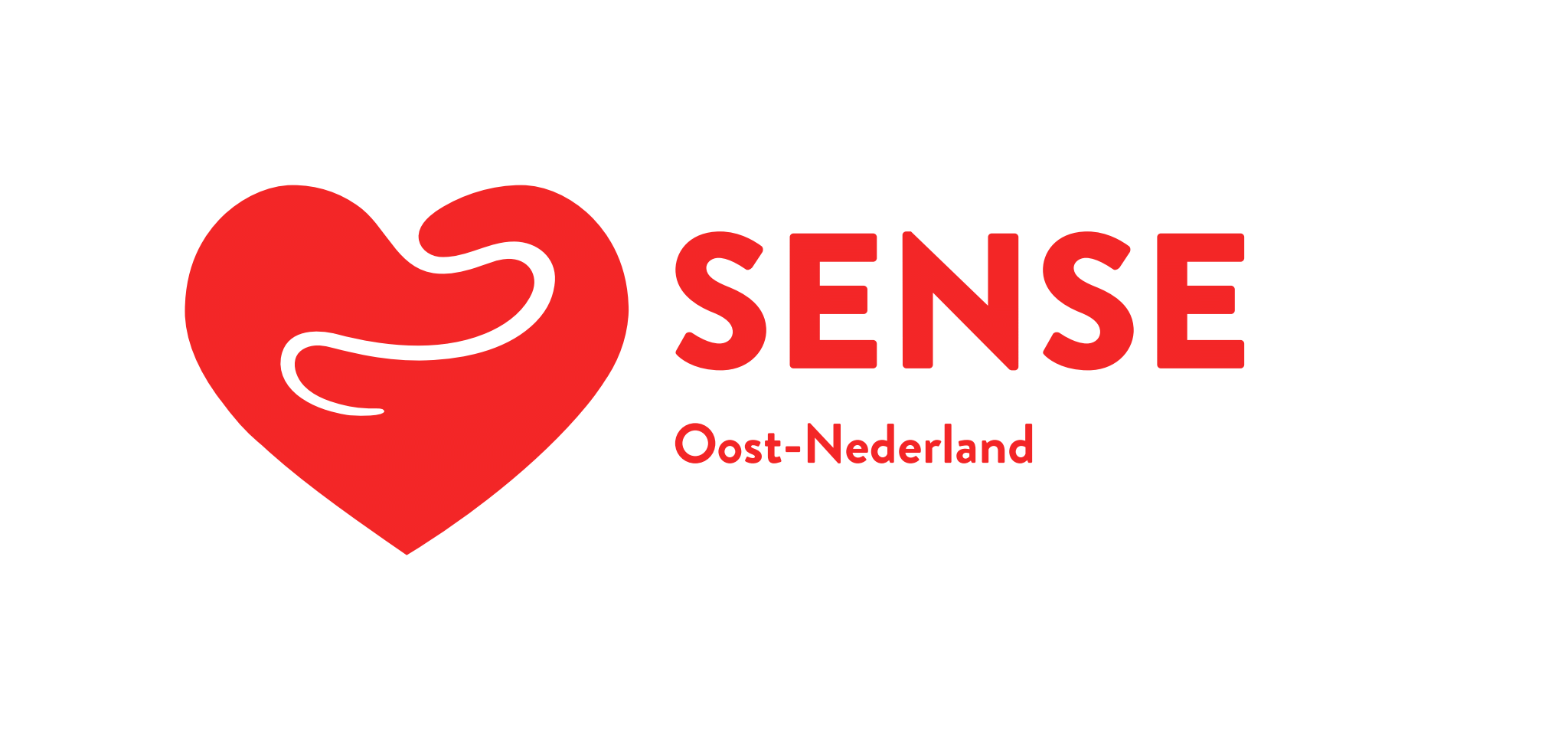 Thema: Wie moet het regelen?Stelling 3:
Als je samen seks hebt, zou je de kosten voor de gebruikte anticonceptie moeten delen. 
.
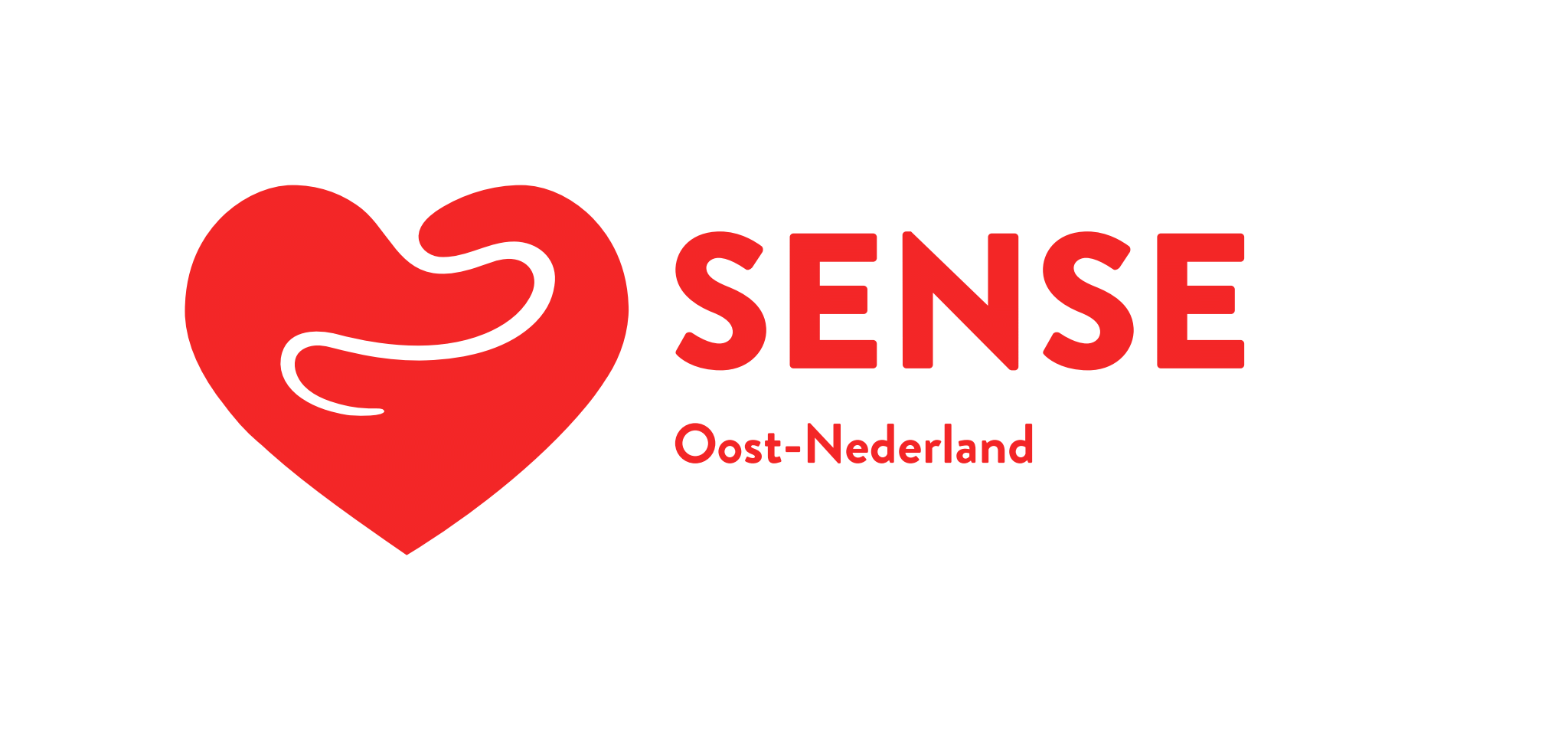 Thema: Risico’s nemenStelling 4:
Als een meid zwanger raakt, is het haar eigen schuld. 
.
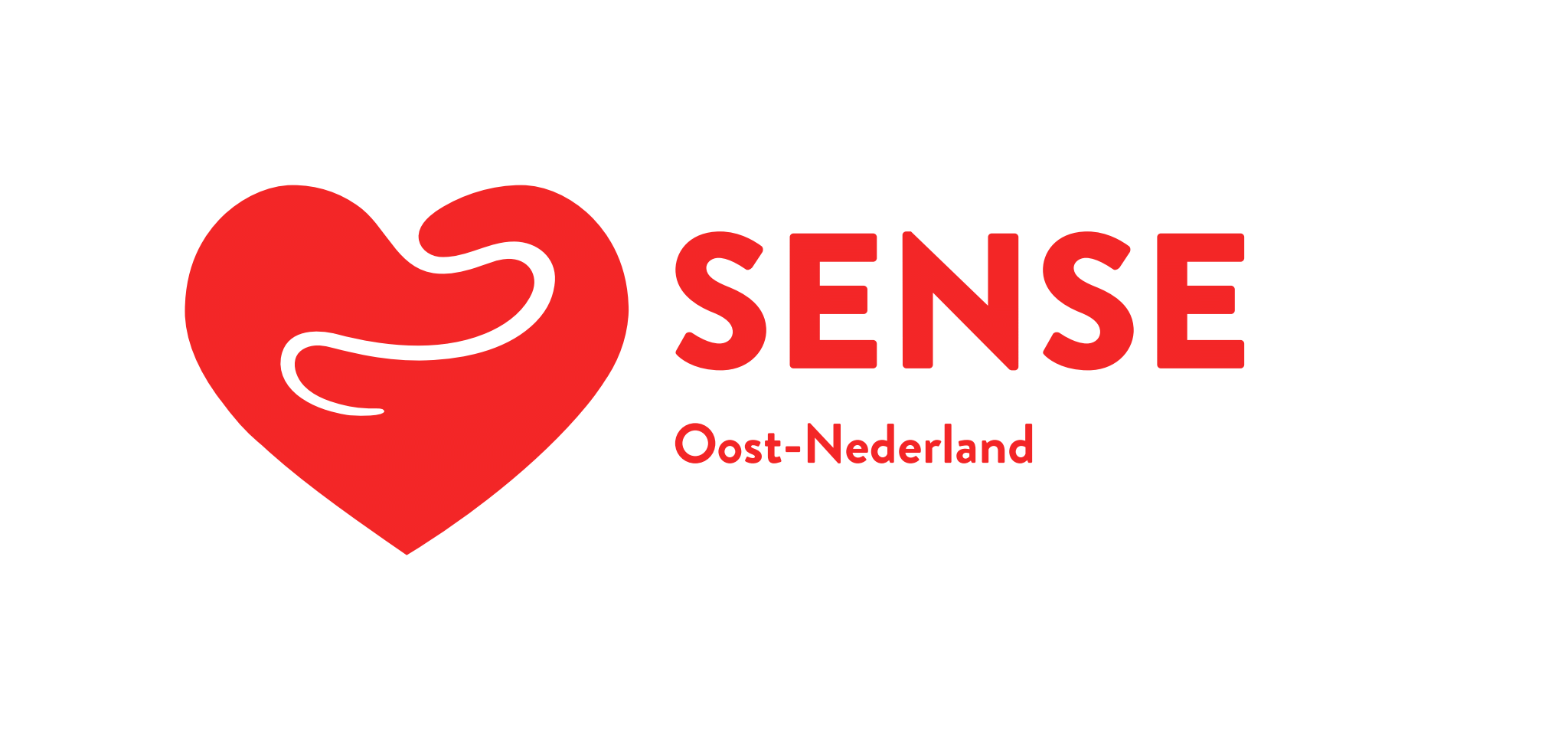 Thema: Risico’s nemenStelling 5:
Als een jongen een meid zwanger maakt, is hij dom geweest.
.
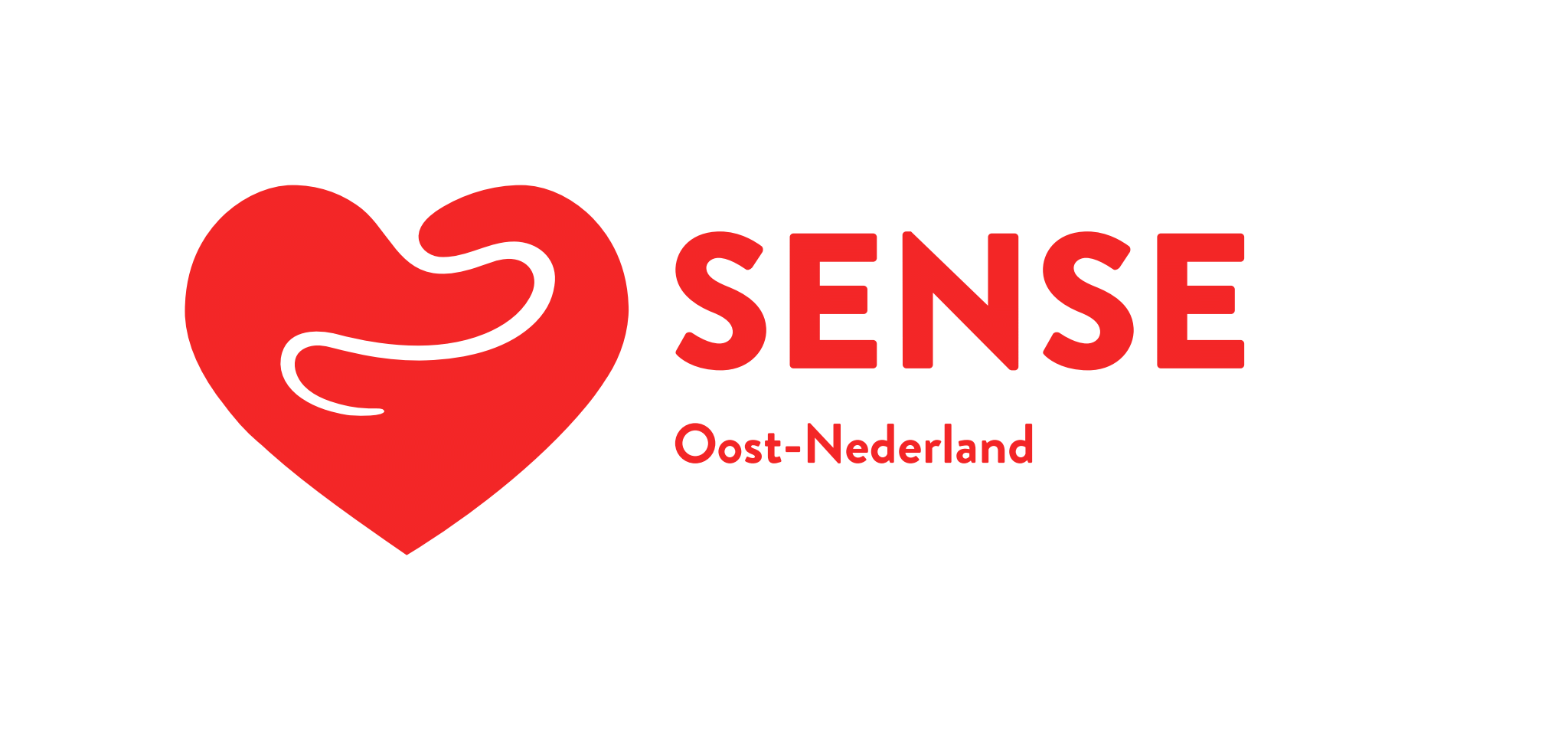 Thema: Risico’s nemenStelling 6:
Seks heb je met z’n tweeën, dus je bent allebei verantwoordelijk dat er geen zwangerschap komt.
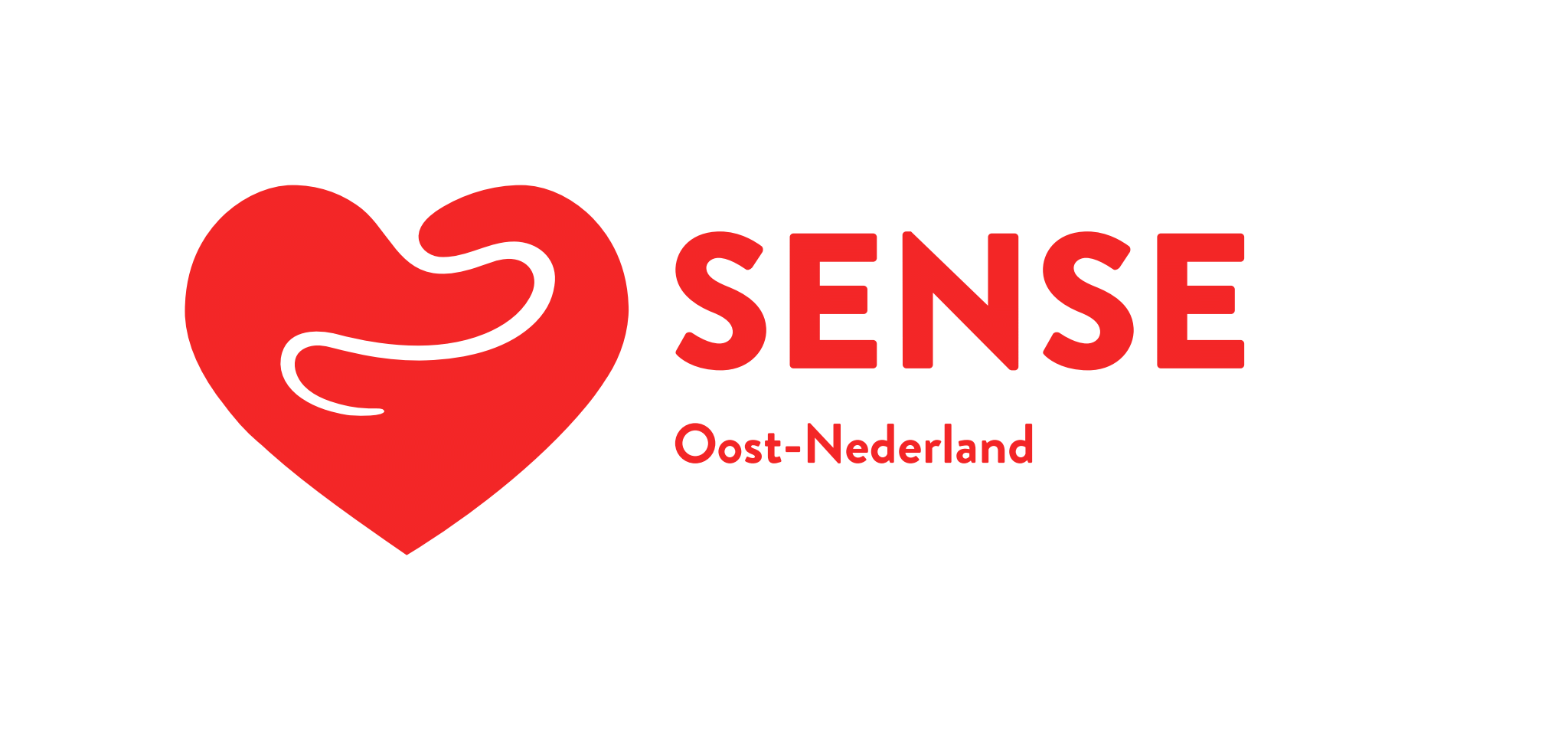 Thema: Gendernormen en dubbele seksuele moraal Stelling 7:
Een jongen die uit zichzelf een condoom gebruikt, is stoer.
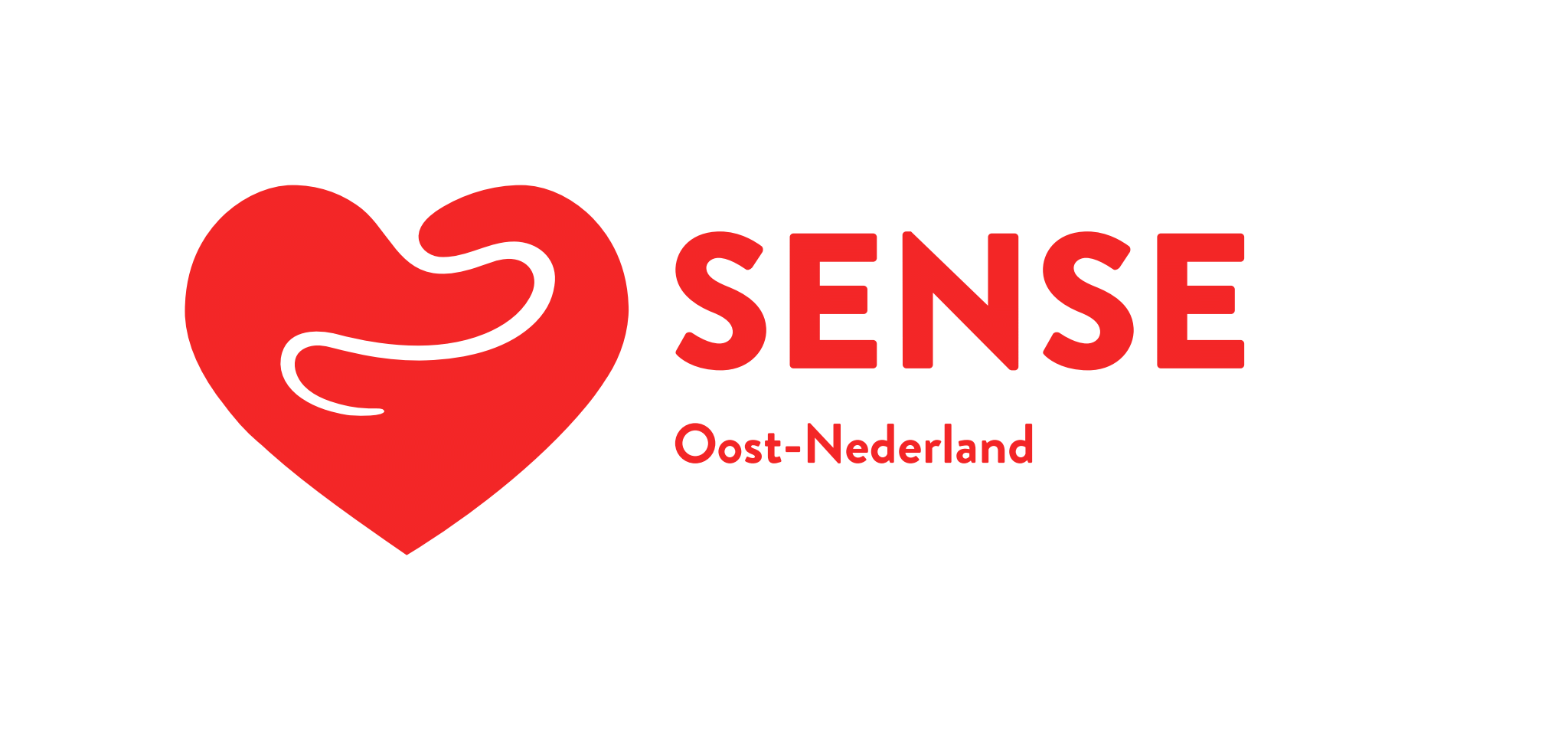 Thema: Gendernormen en dubbele seksuele moraal Stelling 8:
Meiden die condooms bij zich hebben zijn verstandig.
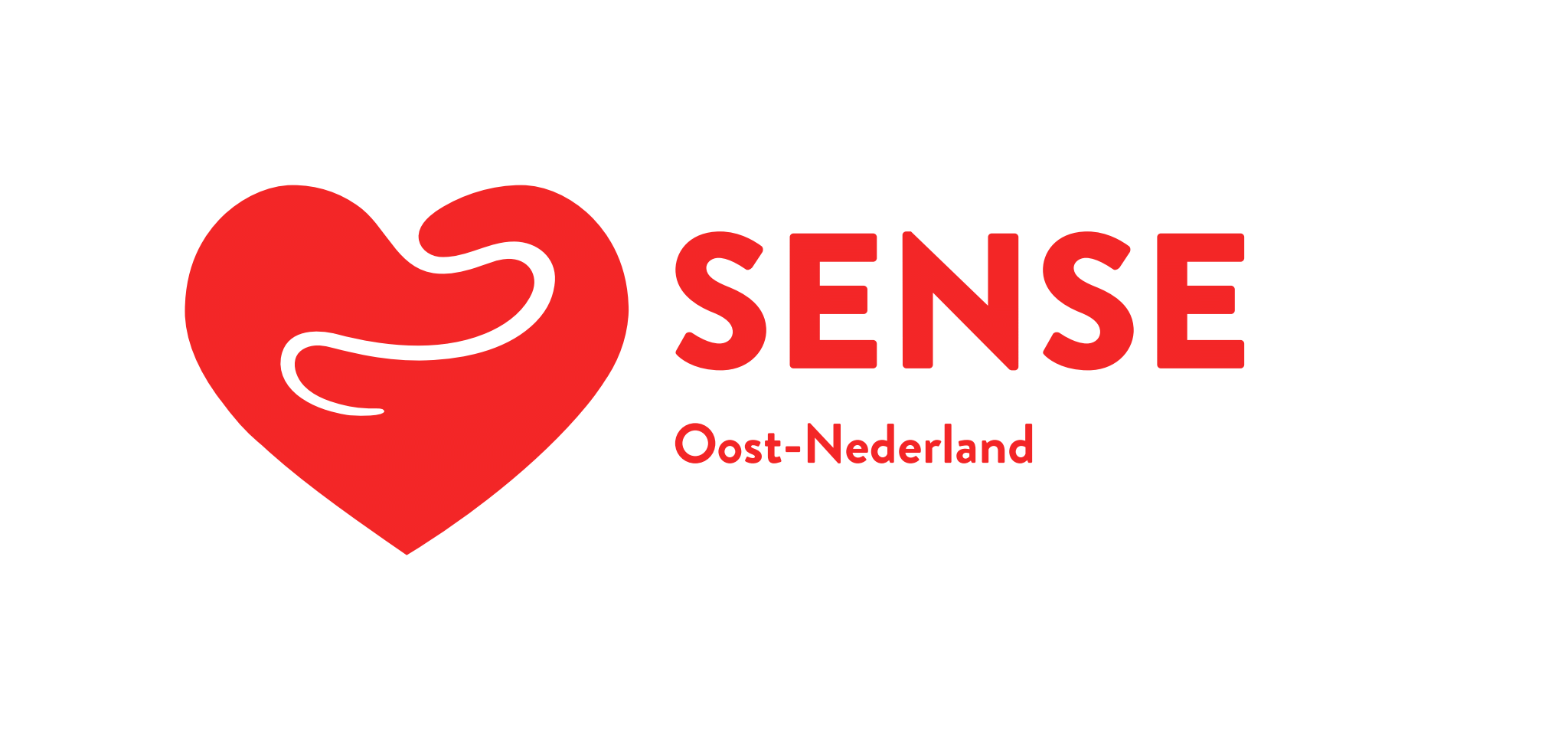 Thema: Gendernormen en dubbele seksuele moraal Stelling 9:
Jongens weten het beste hoe je een condoom veilig om doet.
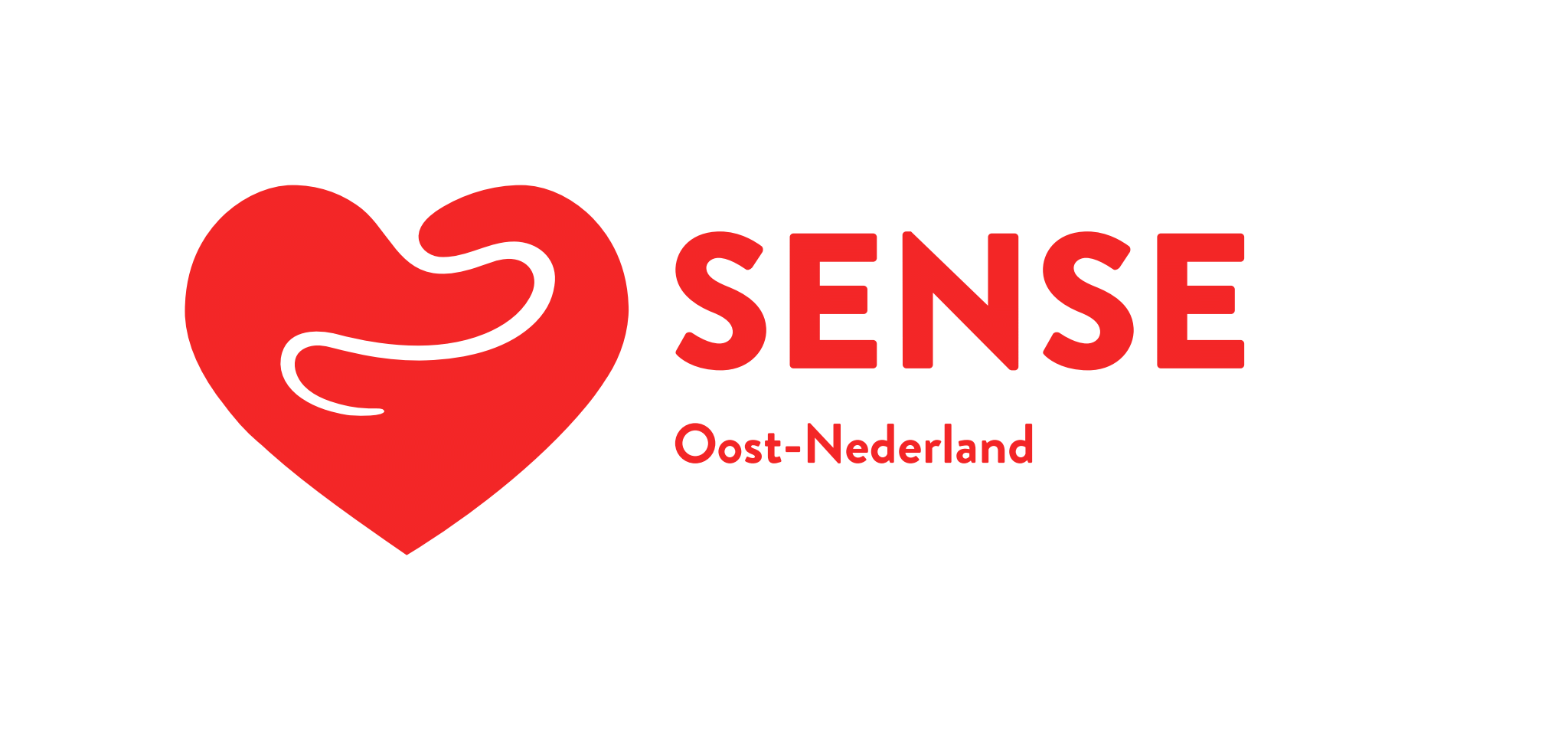 Thema: Houding ten aanzien van gebruik van anticonceptiemiddelenStelling 10:
Seks kan alleen leuk zijn als je allebei geen zorgen hebt over een mogelijke zwangerschap.
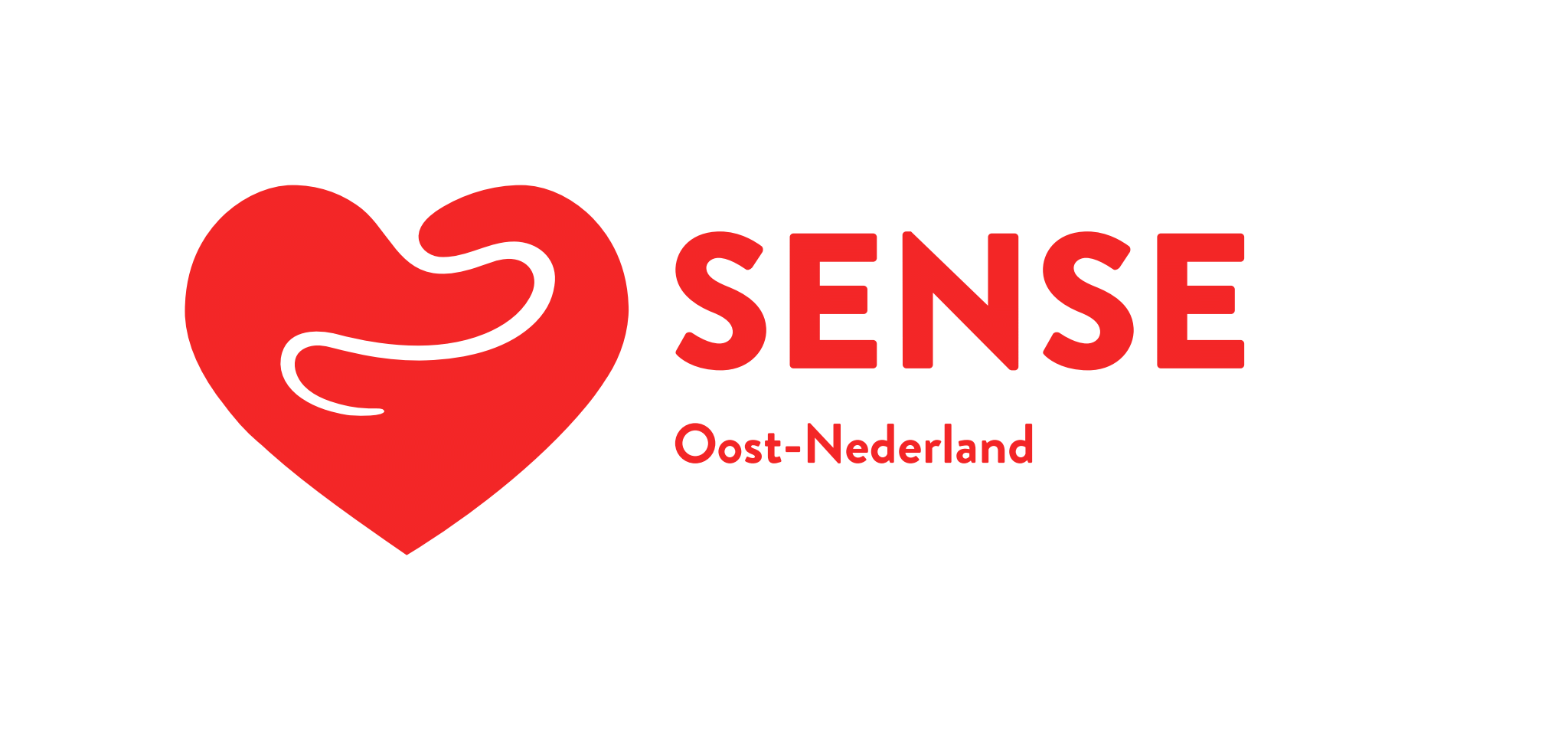 Thema: Houding ten aanzien van gebruik van anticonceptiemiddelenStelling 11:
Het gebruiken van een condoom heeft veel voordelen.
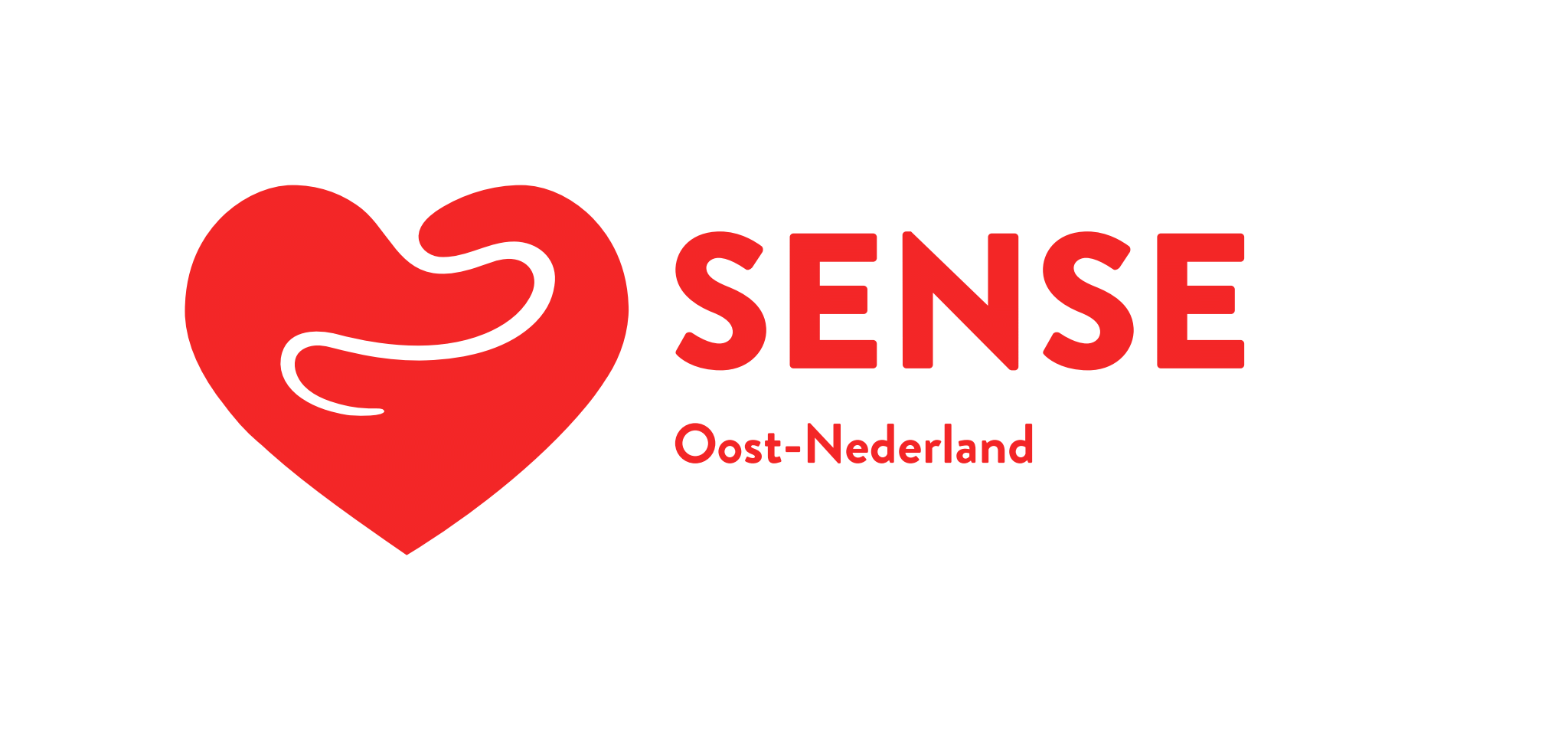 Thema: Houding ten aanzien van gebruik van anticonceptiemiddelenStelling 12:
Er zijn anticonceptiemiddelen genoeg om uit te kiezen.
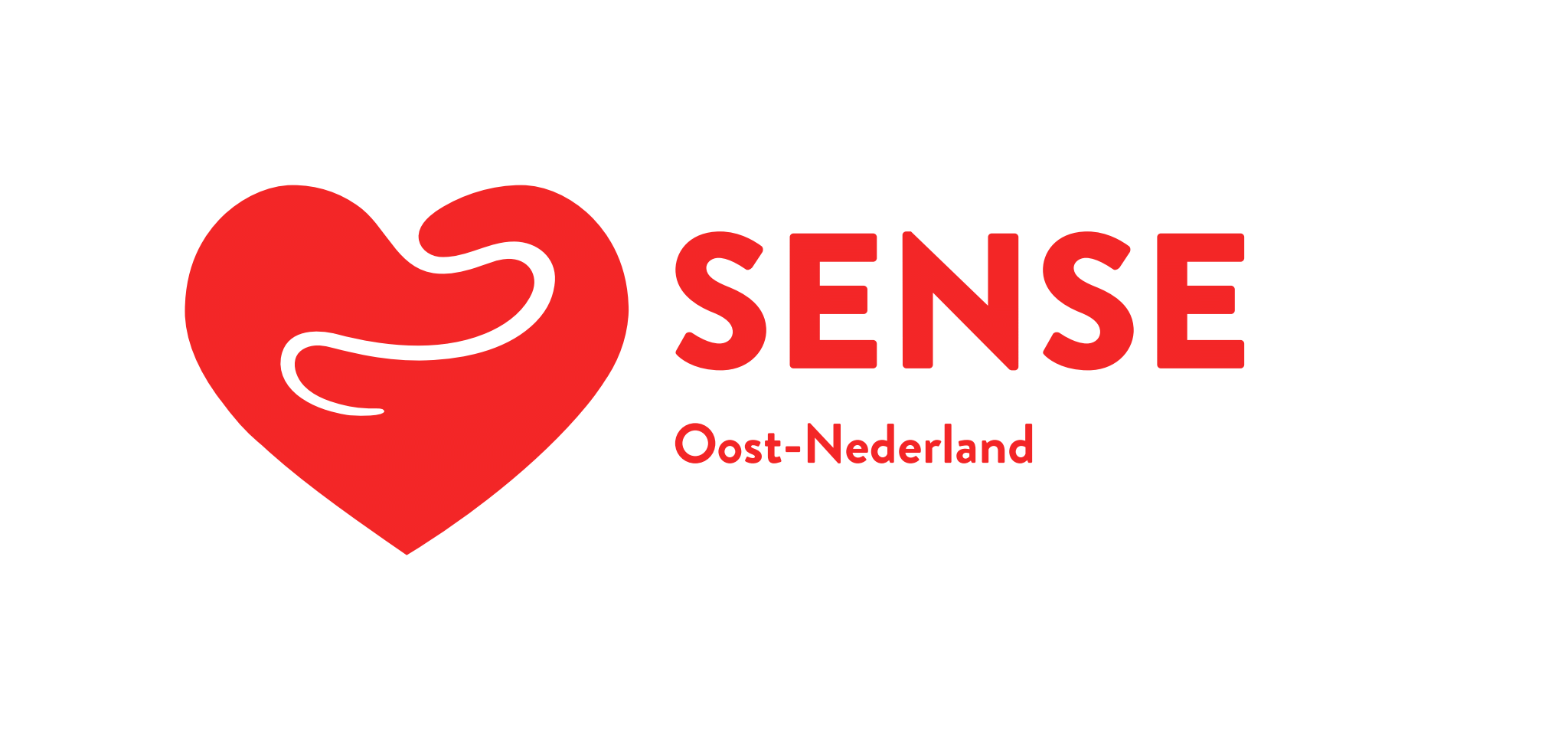 Thema: Barrières voor het gebruik van anticonceptiemiddelenStelling 13:
Het is gênant/awkward om condooms te kopen.
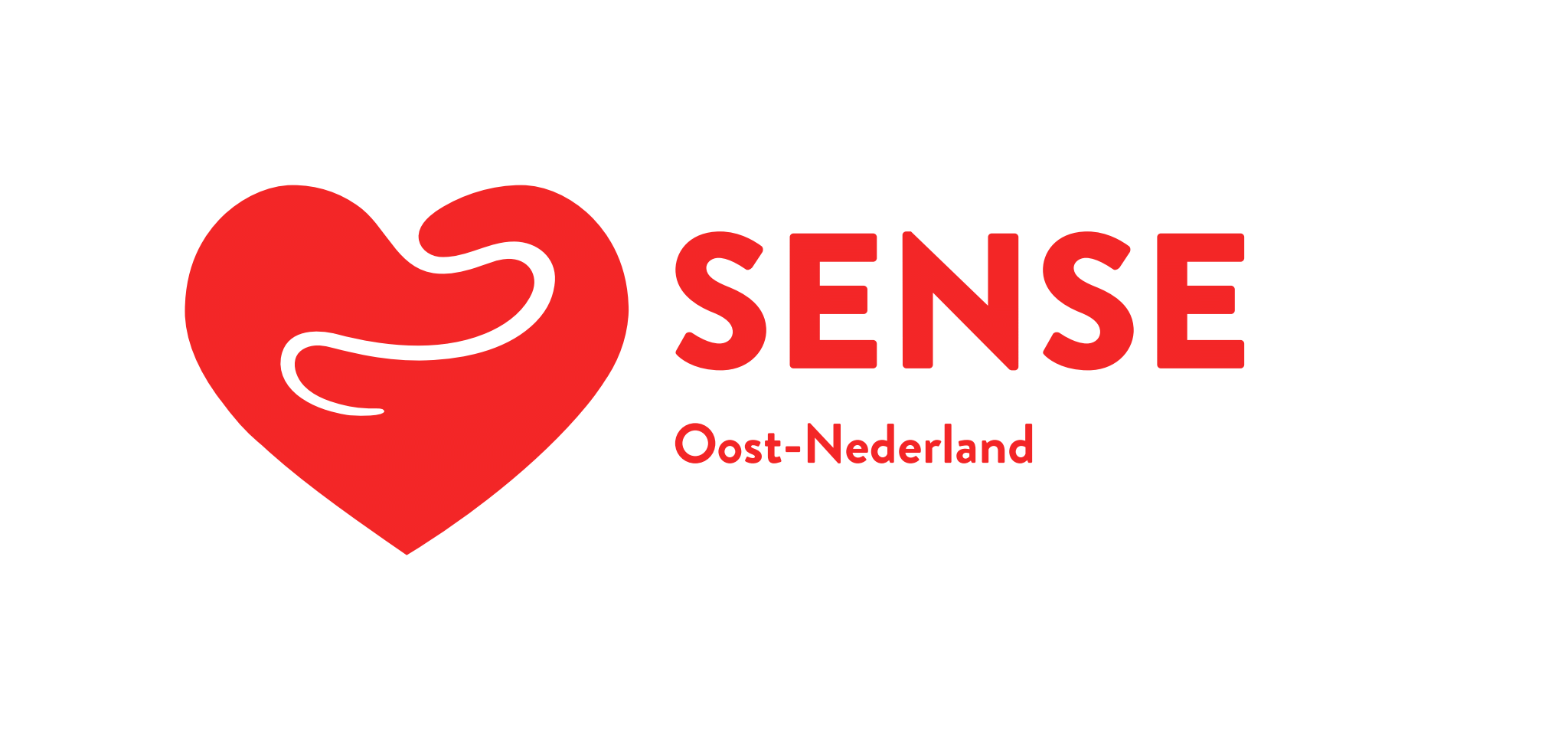 Thema: Barrières voor het gebruik van anticonceptiemiddelenStelling 14:
Het is gênant/awkward om een morning-afterpil te kopen.
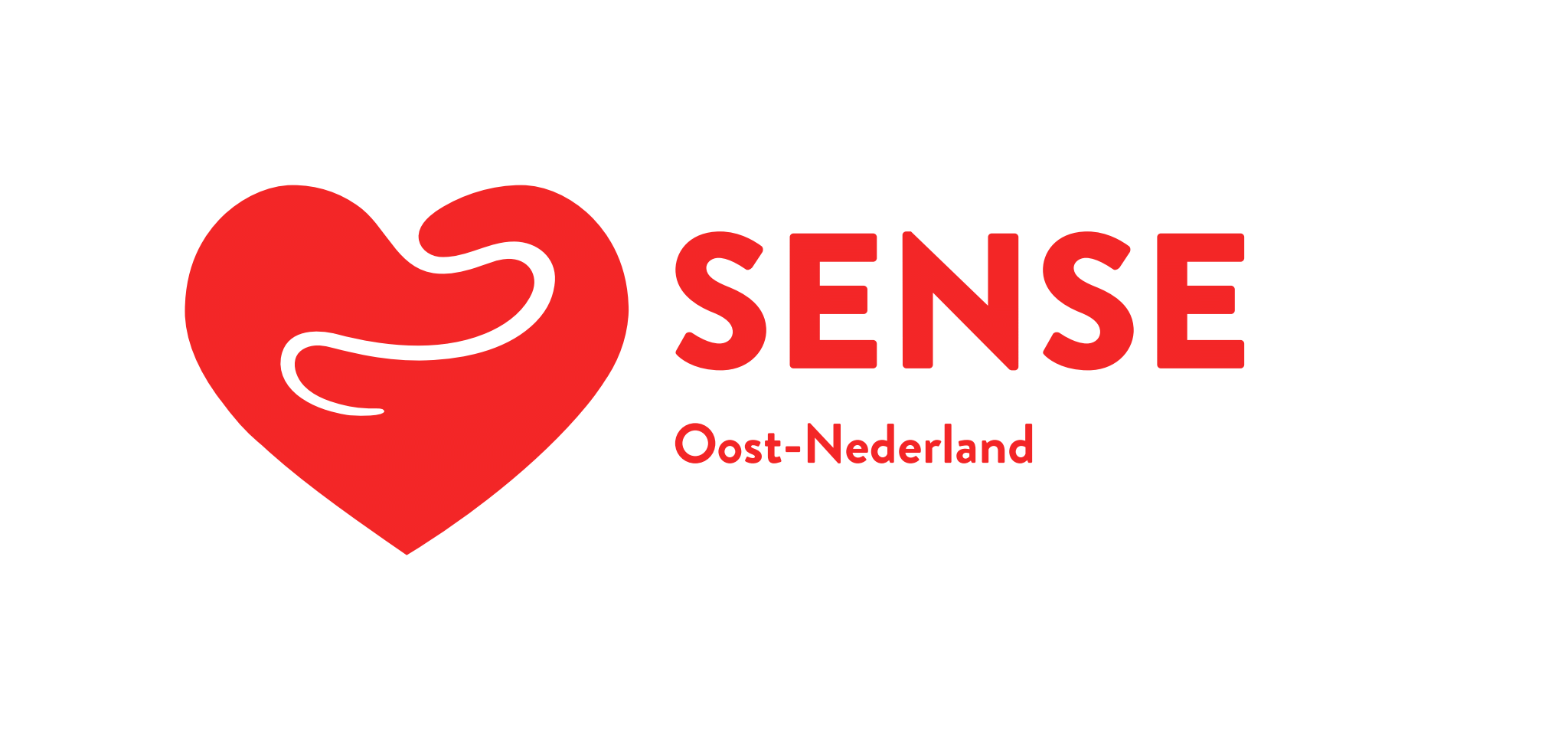 Thema: Barrières voor het gebruik van anticonceptiemiddelenStelling 15:
Het is lastig om de huisarts te vragen om anticonceptie.
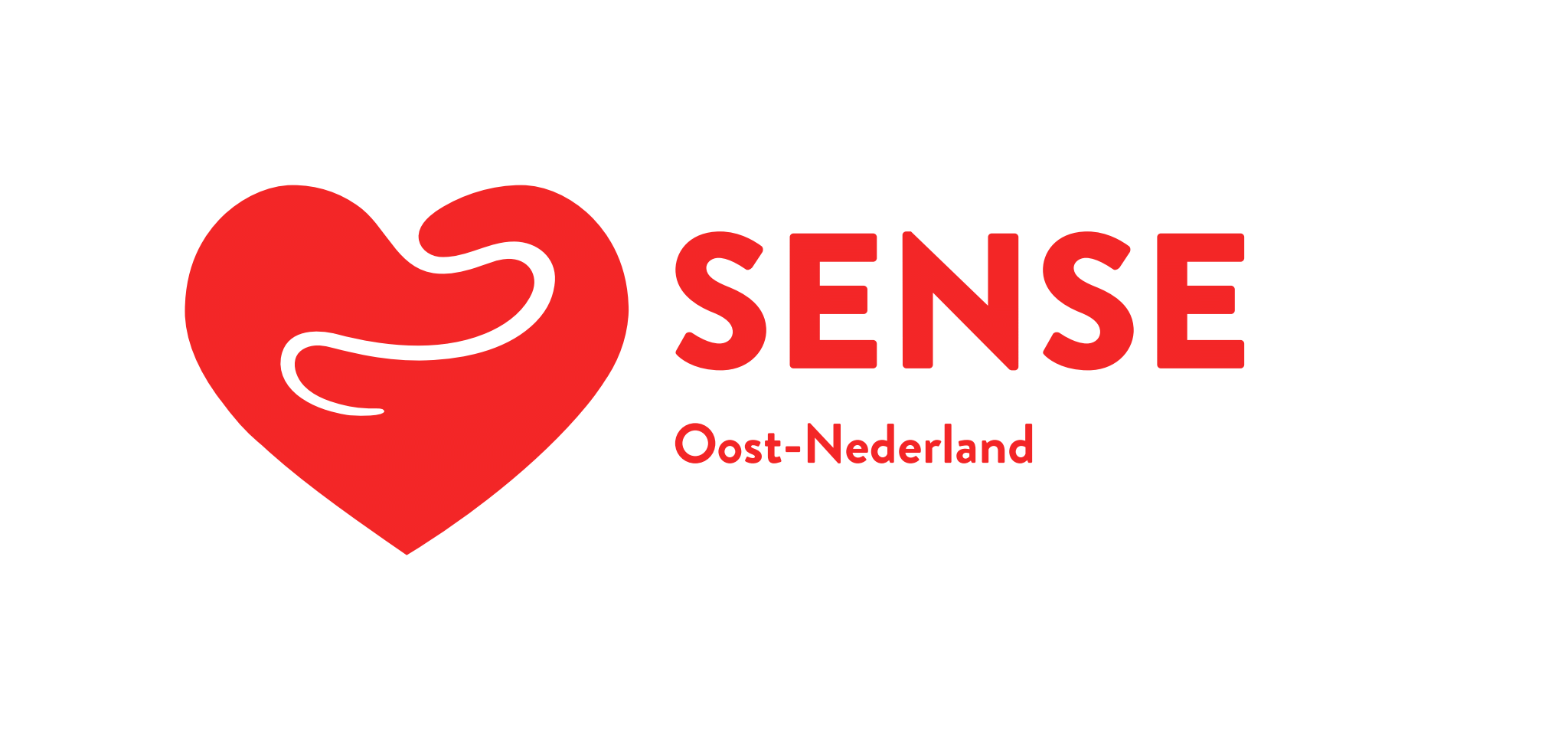 Thema: Barrières voor het gebruik van anticonceptiemiddelenStelling 16:
Het is lastig om een condoom om te doen.
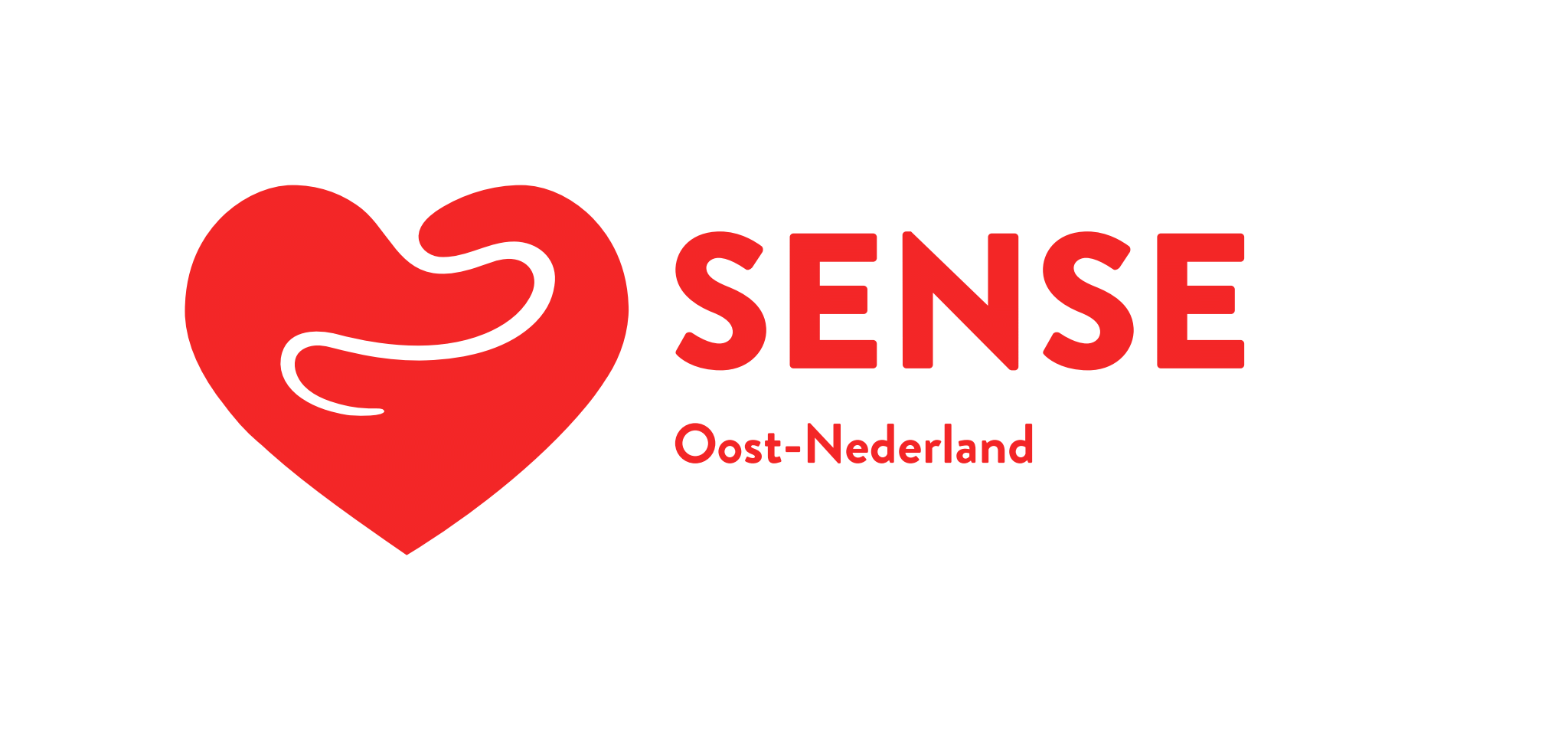 Thema: Barrières voor het gebruik van anticonceptiemiddelenStelling 17:
Ik durf met mijn ouders te bespreken of ik anticonceptie wil gebruiken.
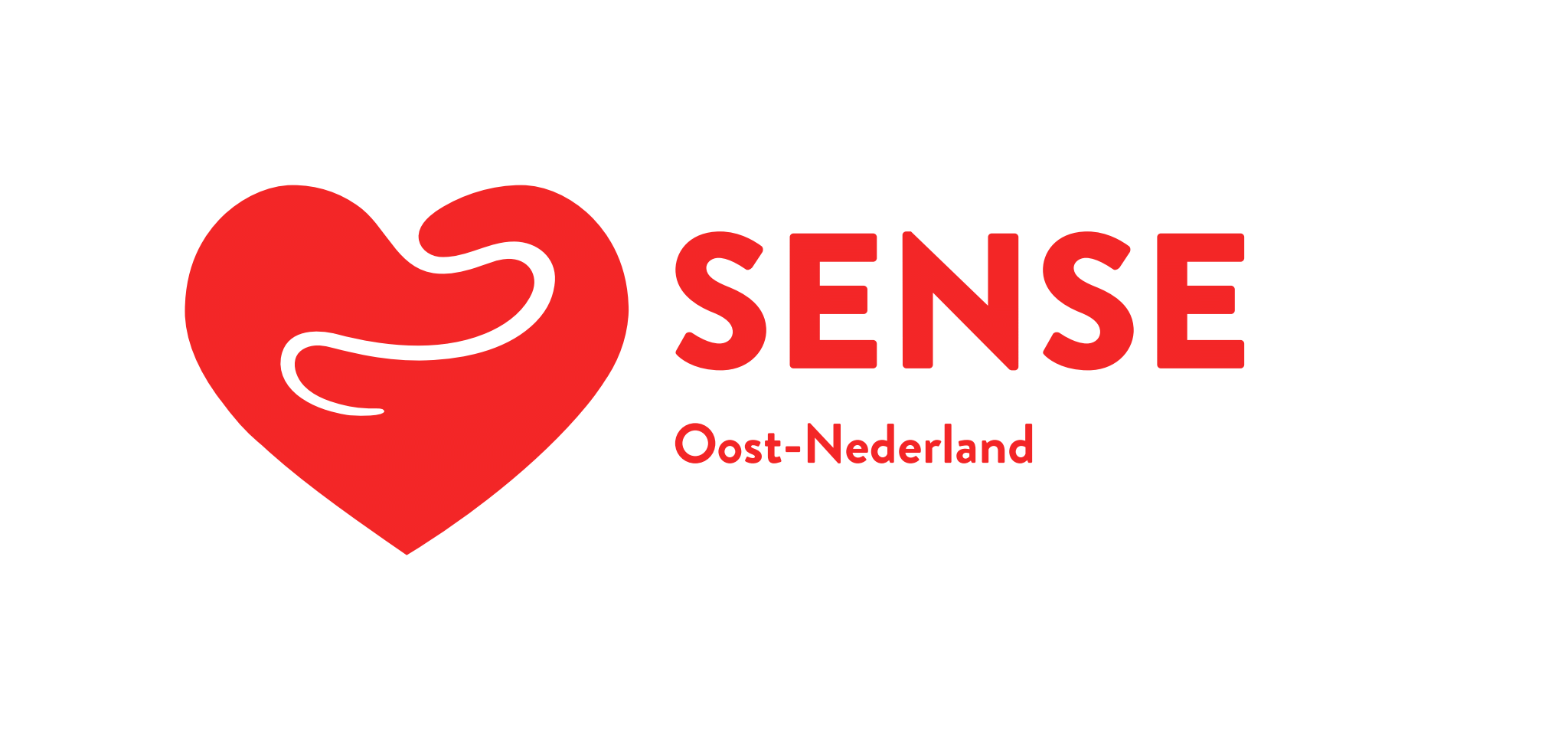 Thema: Communicatie met je bedpartner Stelling 18:
Als je geen relatie hebt met iemand, is het des te belangrijk om te praten over het voorkomen van zwangerschap en soa’s.
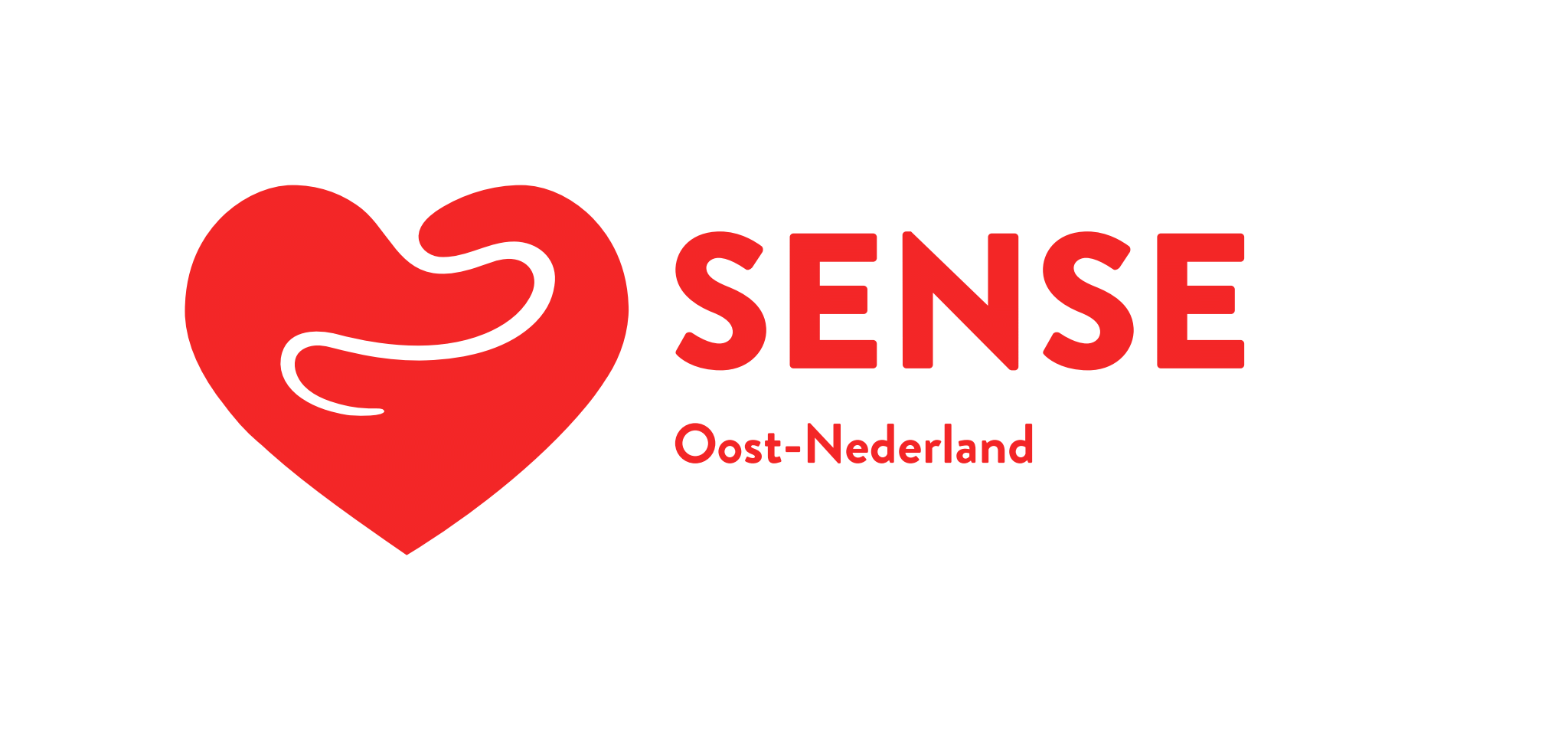 Thema: Communicatie met je bedpartner Stelling 19:
Het is goed als een jongen aan een meid vraagt of zij anticonceptie gebruikt.
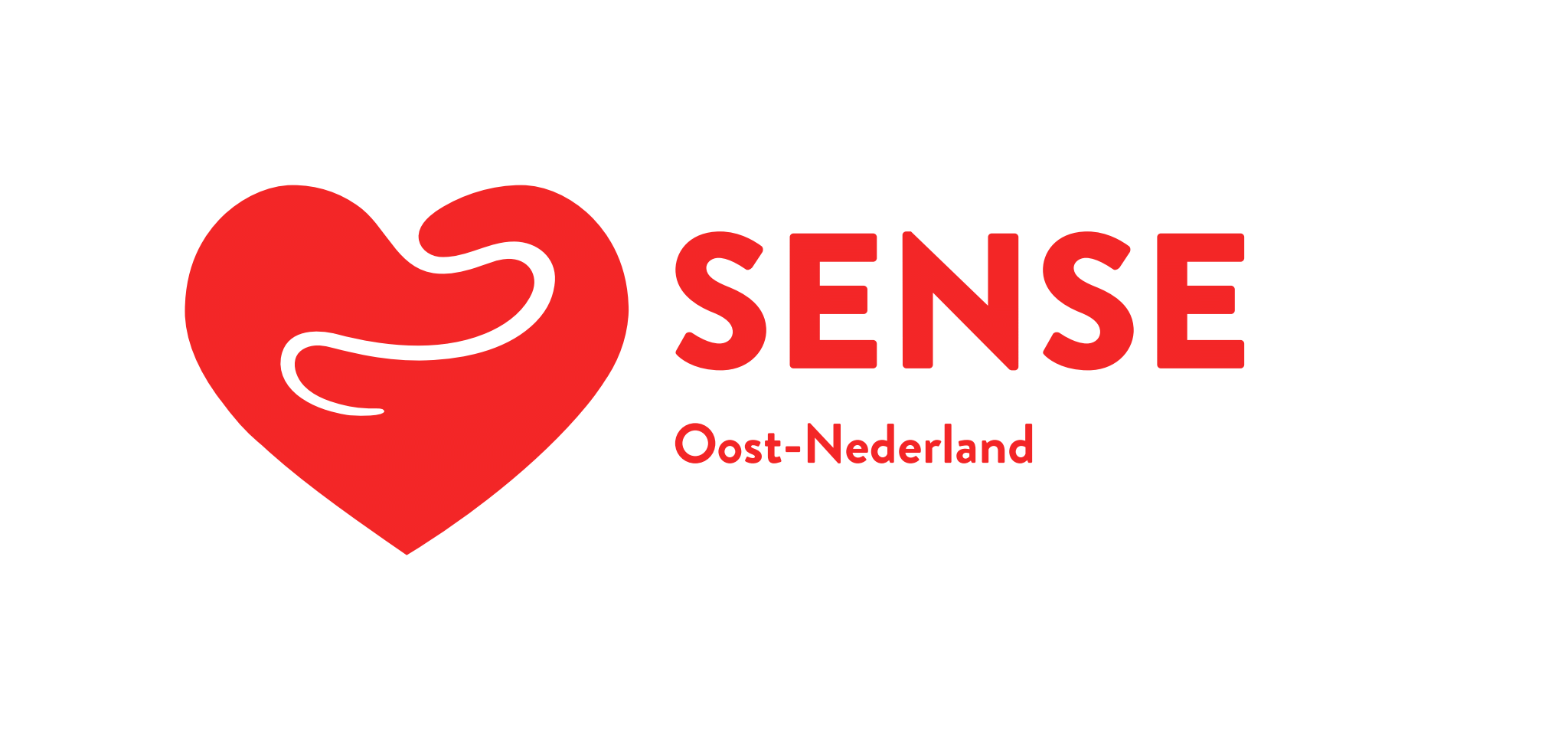 Thema: Communicatie met je bedpartner Stelling 20:
Het is goed als een meid over condoomgebruik begint.
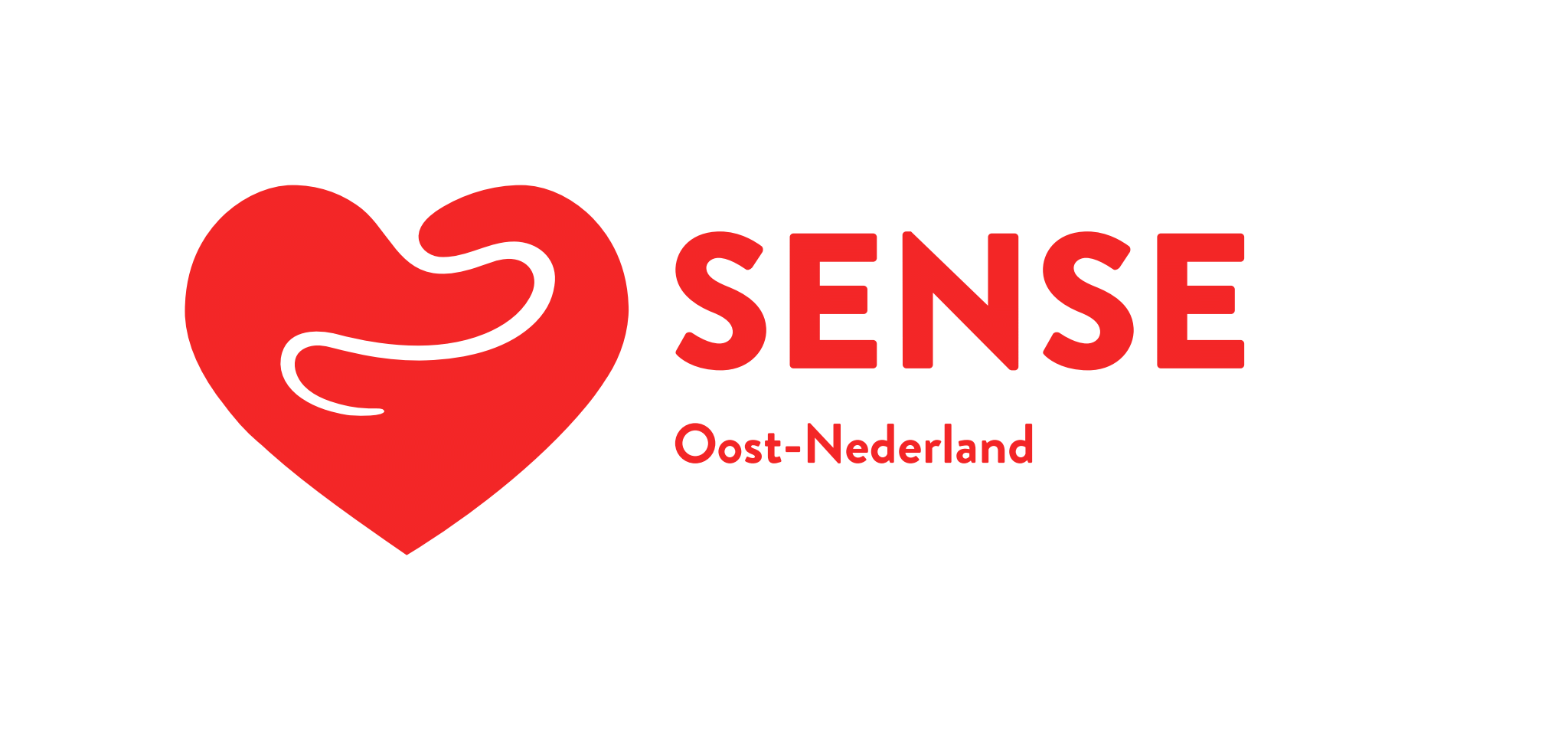